Игра в жизни ребёнка дошкольника
Игра — это огромное светлое окно, через которое в духовный мир ребенка вливается живительный поток представлений, понятий об окружающем мире. Игра — это искра, зажигающая огонек пытливости и любознательности. Сухомлинский В. А.
Игра – отражение жизни. Здесь все «как будто», «понарошку», но в этой условной обстановке, которая создается воображением ребенка , много настоящего: действия играющих всегда реальны, их чувства, переживания подлинны, искренни. Ребенок знает, что кукла и мишка – только игрушки, но любит их как живых, понимает, что он не «поправдашний»  доктор, но чувствует ответственность за здоровье своих «пациентов».
Актуальность
В совместной с детьми игре учить детей действовать с предметами и игрушками, объединять их сюжетом.
Возможности игры огромны, они:
Развивают познавательные процессы личности – внимание, 
    память, восприятие, мышление, воображение;
Тренируют наблюдательность и ум;
Развивают творческие способности у детей;
Формируют эмоционально-чувственную сферу личности 
    дошкольника;
Способствуют познанию ребенком самого себя и побуждают
     его к самосовершенствованию;
Учат самодисциплине, настойчивости, выдержке –
     всем тем качествам, без которых трудно жить и достигать 
     поставленных целей и задач
Игровая деятельность включает в себя:
- Творческие игры( сюжетно - ролевые, театрализованные, игры драматизации , строительные);
- Дидактические игры ( игры с предметами, настольно-печатные, словесные)
- Подвижные игры
Сюжетно- ролевая игра.
Большинство игр посвящено изображению труда людей разных профессий. Ребята возят грузовики, лечат «больных пациентов», играют в «семью», парикмахерскую и т.д.
     Через игру закрепляется и углубляется интерес детей к разным профессиям, воспитывается уважение к труду.
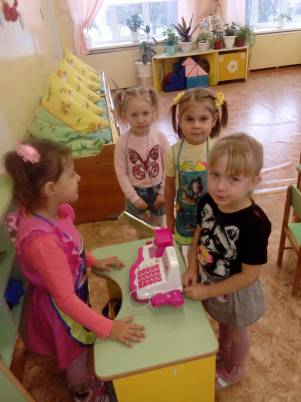 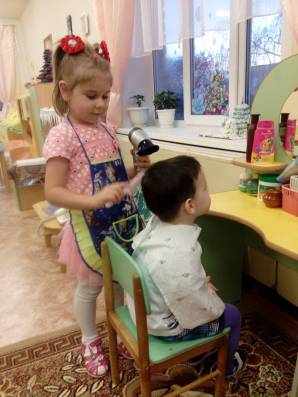 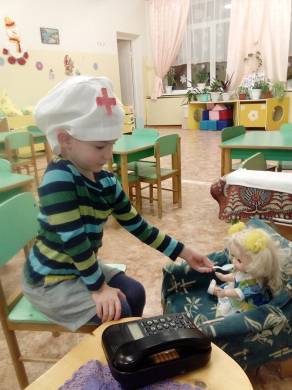 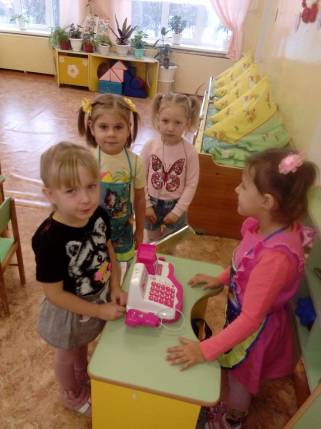 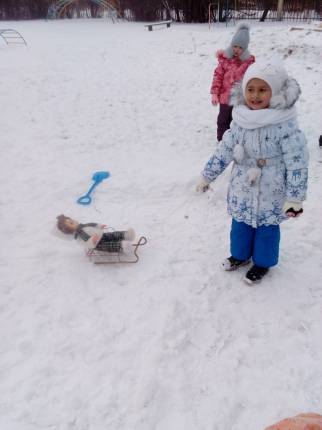 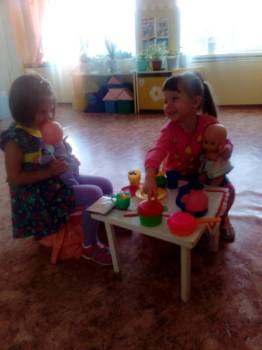 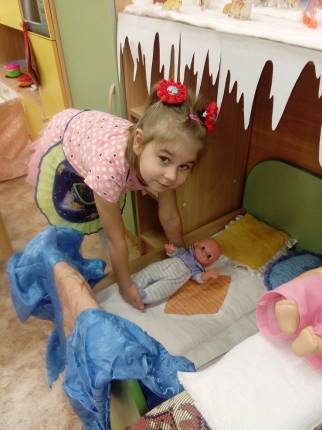 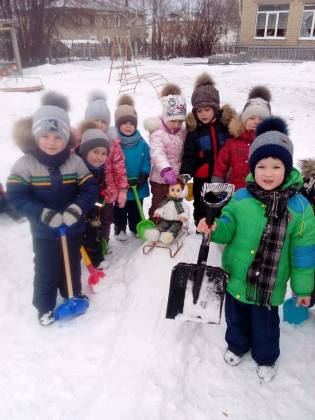 Театрализованная игра.
Способствует развитию речи - обогащает  образными сравнениями, литературными оборотами, делает более эмоциональной и выразительной.
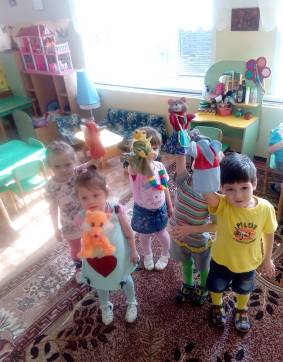 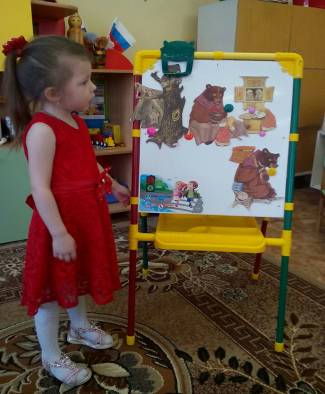 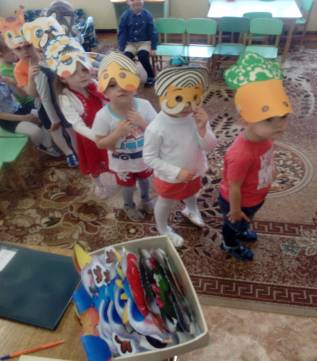 Строительные игры — интереснейшая форма детского технического творчества, открывающая возможности для активной двигательной и интеллектуальной деятельности ребят..
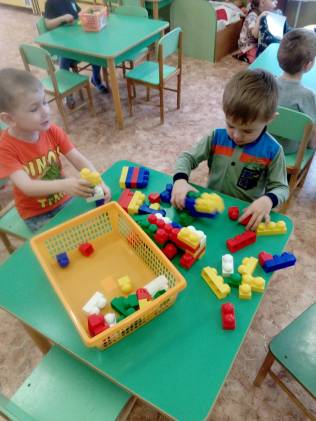 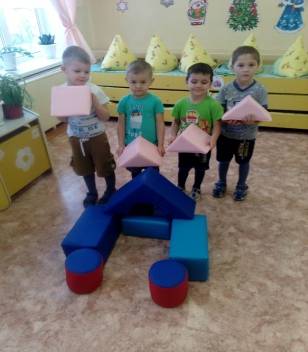 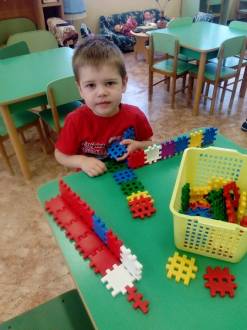 Дидактическая игра.
.
Игры этого типа привлекают детей своей особой занимательностью. Они очень важны для детей. Ребенку кажется, что он просто развлекается, но на самом деле он тренирует воображение, мышление, развивает свои творческие способности.
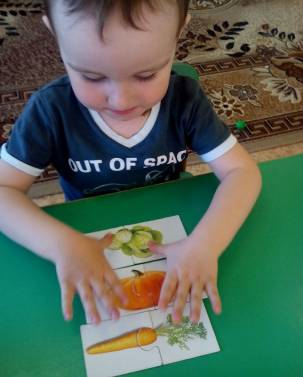 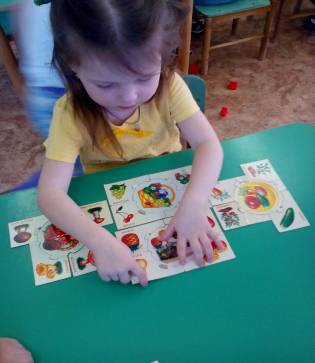 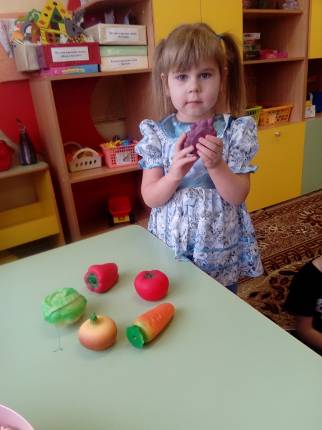 Игры с предметами
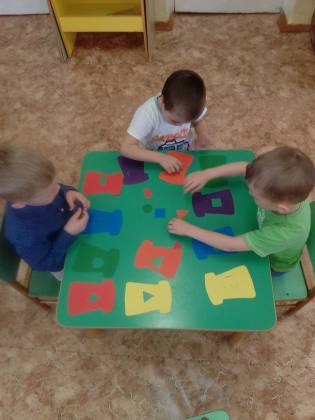 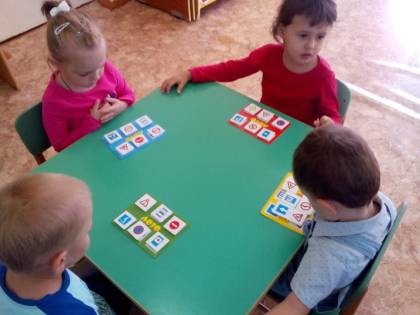 Настольно- печатные игры
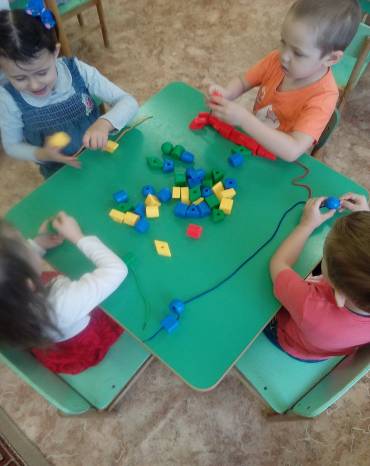 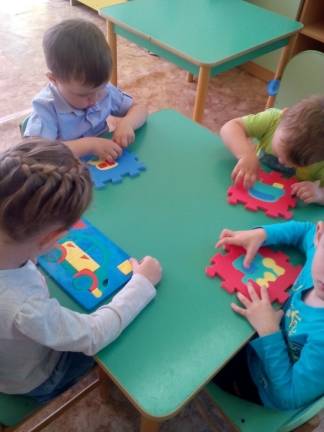 Словесные игры:                                                                               Компот какой? Животные и их детеныши. Один – много. Назови ласково. Чей хвост?
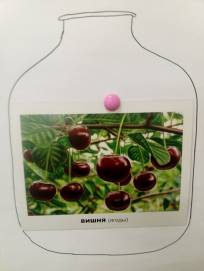 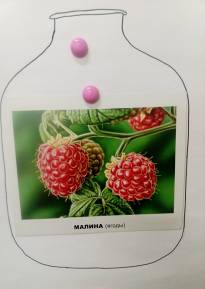 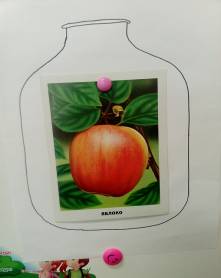 Подвижная игра
В этих играх дети сосредоточивают свое внимание на игровом объекте. Это улучшает устойчивость их внимания, помогают преодолеть рассеянность и быструю отвлекаемость. Дети накапливают двигательный опыт и постепенной у них формируется более высокий уровень развития произвольных движений.  Коллективная подвижная игра ставит ребенка в такое положение, когда ум начинает работать живо и энергично, действия становятся точными, движения четкими.
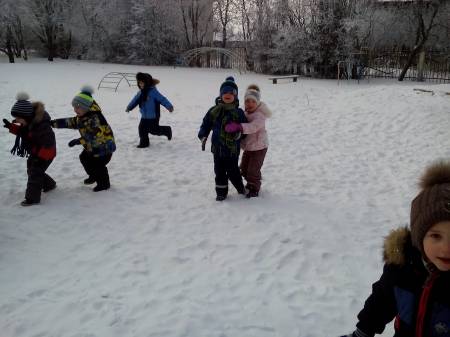 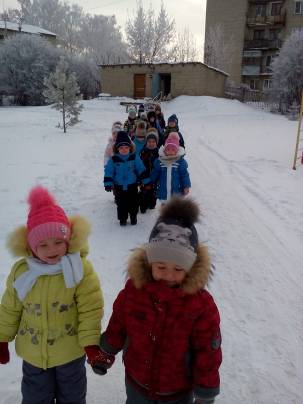 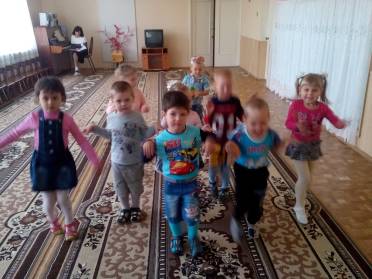 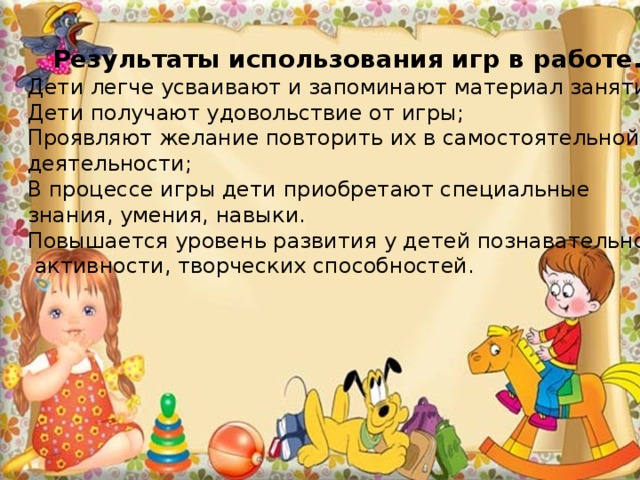 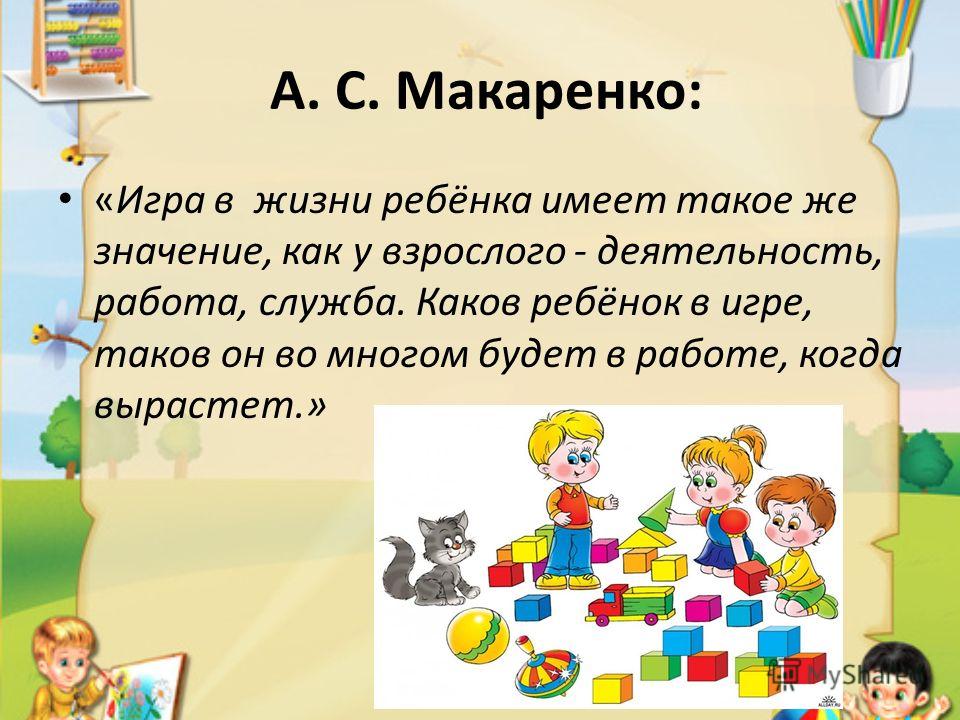 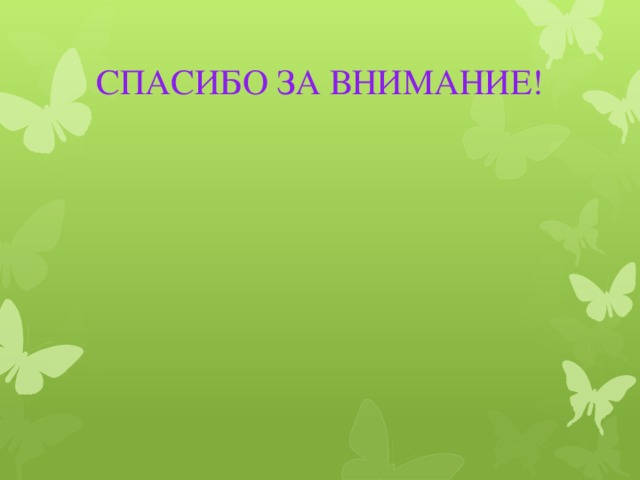